Pick the Three statements that you think are the most important. 
Why?
How do you think Christians should follow God’s instruction for taking care of the creation?
Recycle
Think always before you act
Walk instead of go in the car or take the bus
Love people
Turn the taps off
Turn the lights off
Buy fair trade food and clothes
Give to charity
Show kindness and generosity
Don’t be greedy
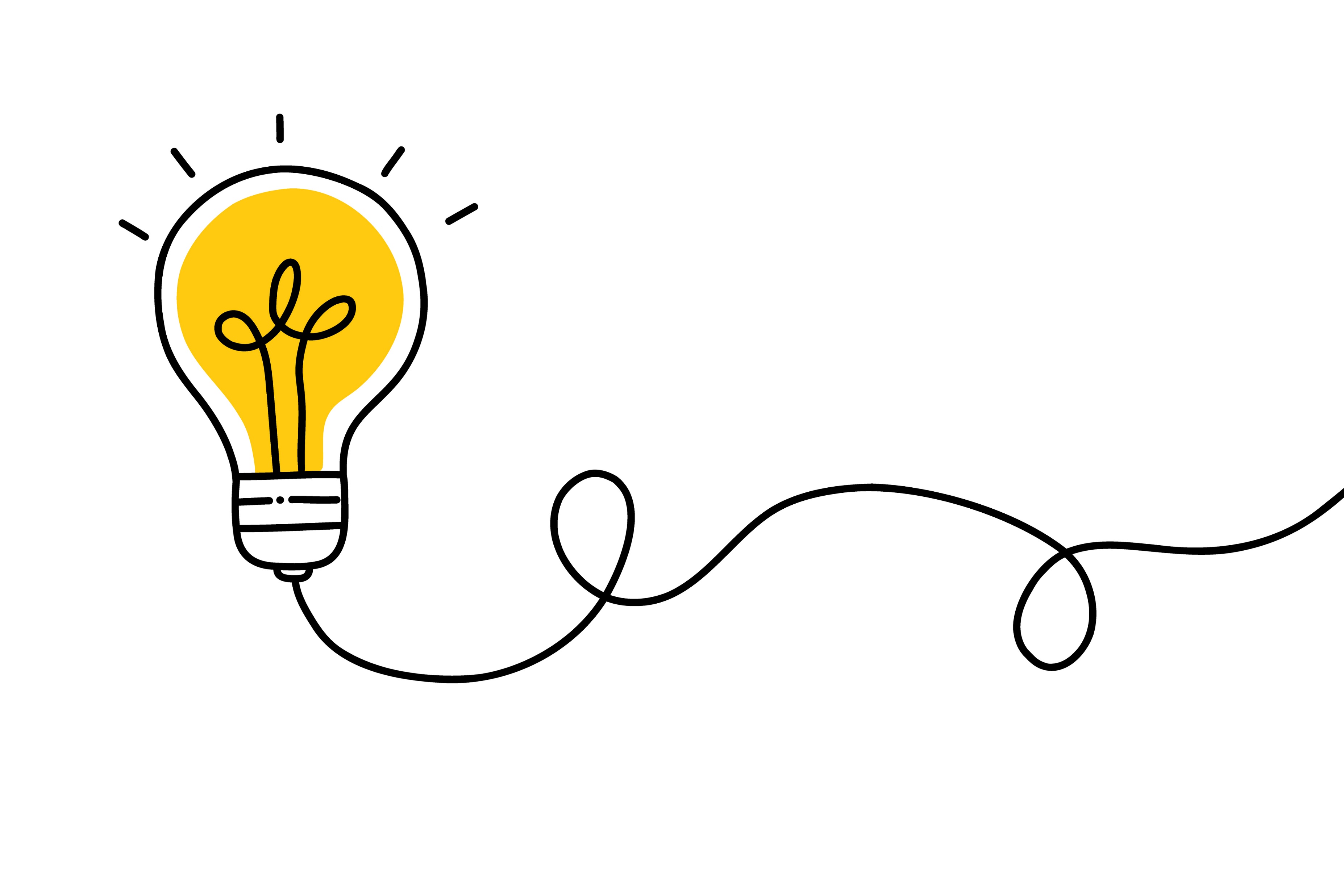 Find the three most importa nt
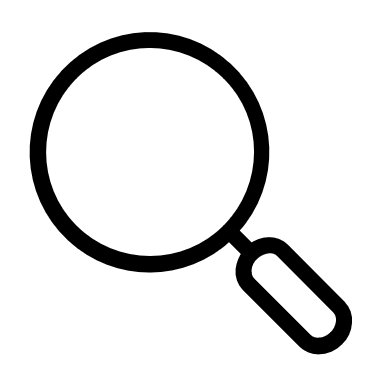 © Copyright London Diocesan Board for Schools 2023
YEAR GROUP ONE - LESSON 3